Сынып : 8
Пән: биология
Бөлім : көбею
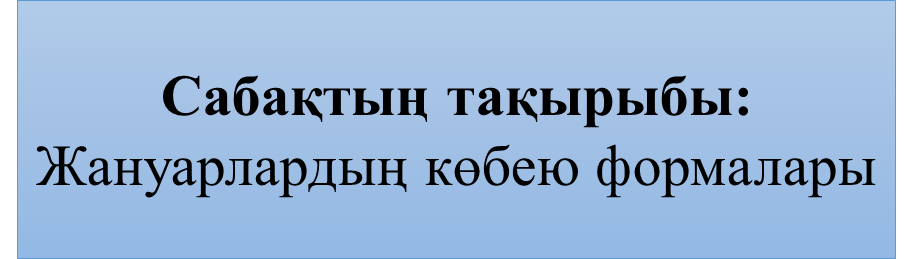 Сабақтың мақсаттары:-тірі ағзалардың тіршілік әрекетіндегі митоз бен мейоздың маңызын түсіндіру
-жануарлардың көбею тәсілдерін салыстыру
ЖЫНЫСТЫ КӨБЕЮ
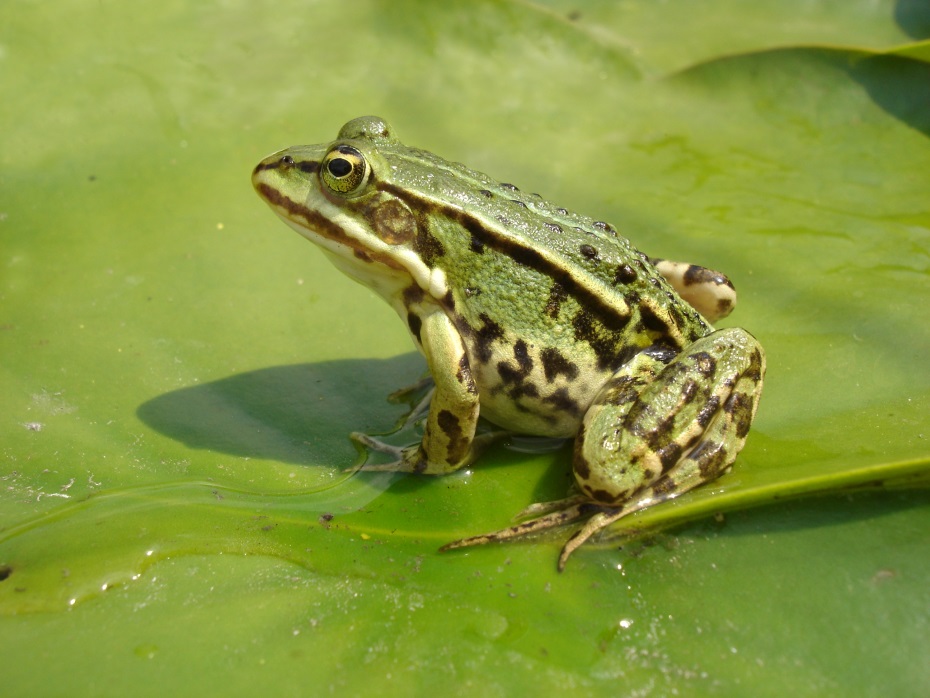 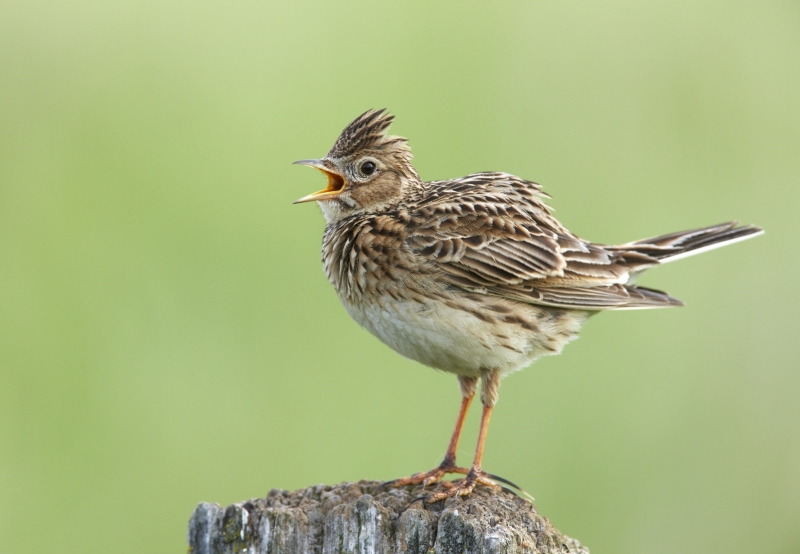 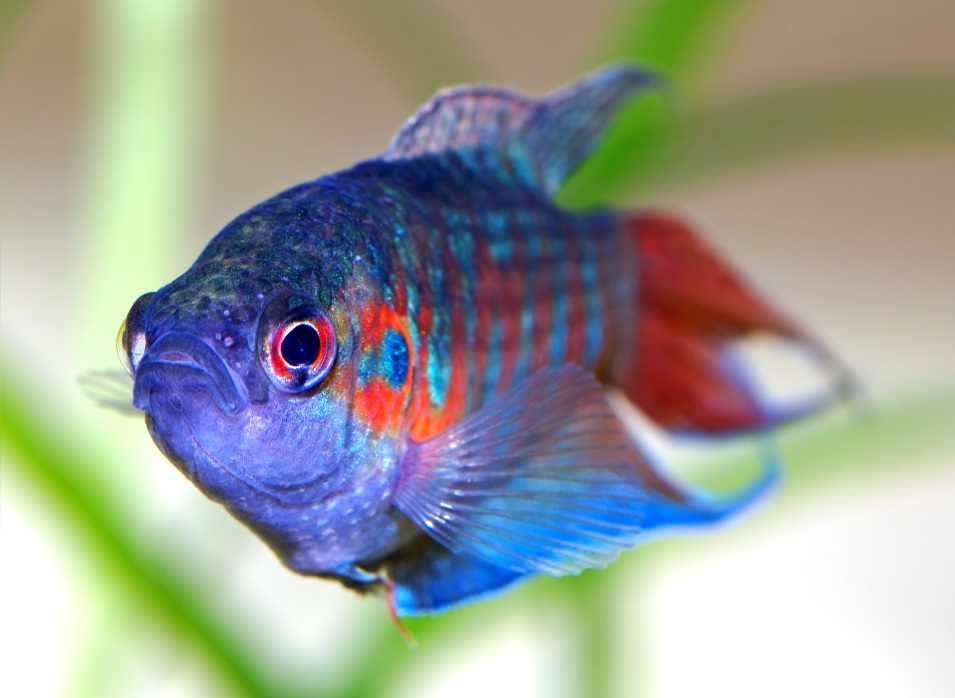 Жынысты көбеюі (балықтар, қосмекенділер, жорғалаушылар, құстар) – гаметалардың қалыптасуына байланысты. Жыныстық үдерісті ұрықтану типі бойынша сырттай (балықтар, қосмекенділер)   және іштей (жорғалаушылар, құстар, сүтқоректілер)  ұрықтану деп бөлуге болады.
Жынысты көбею- жыныс жасушаларының қосылуы арқылы жүзеге асатын үдеріс
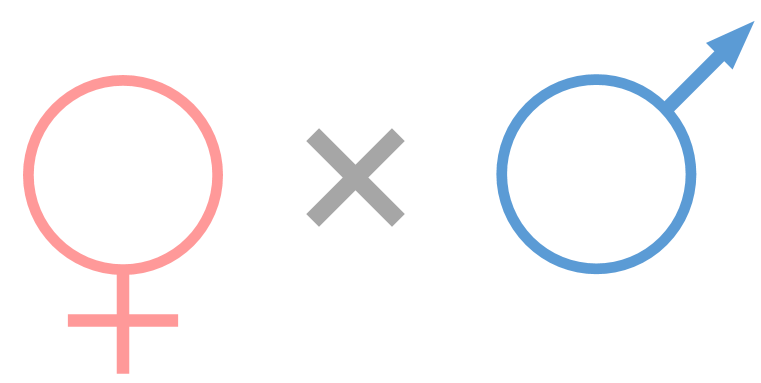 Зигота
Аталық  
гамета
Аналық 
гамета
=
+
СЫРТТАЙ ҰРЫҚТАНУ
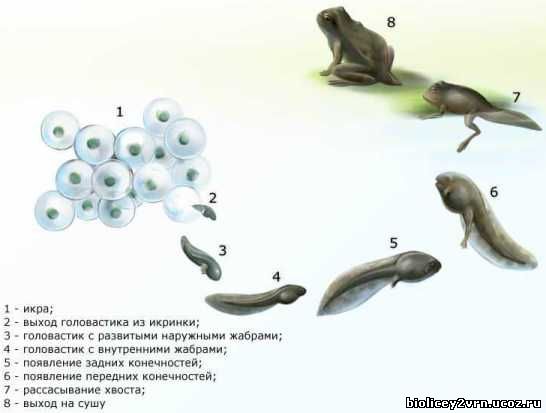 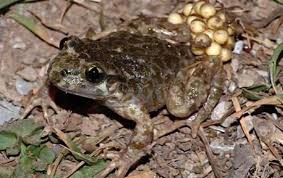 ІШТЕЙ ҰРЫҚТАНУ
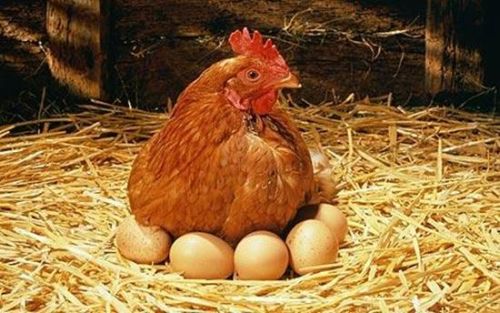 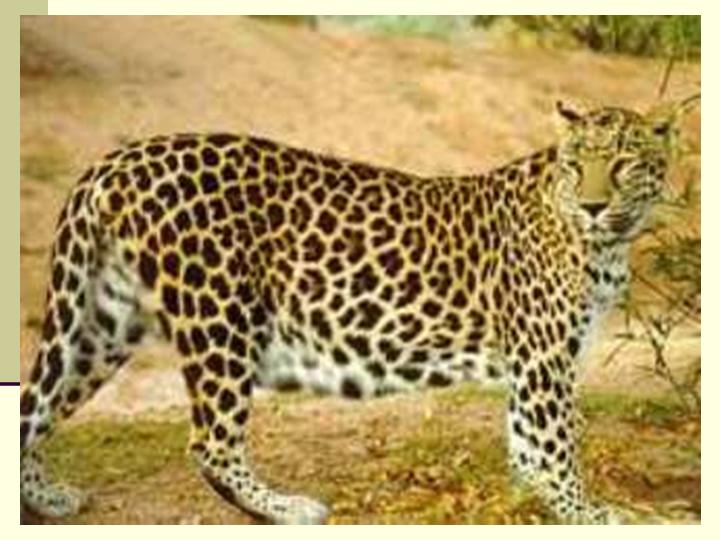 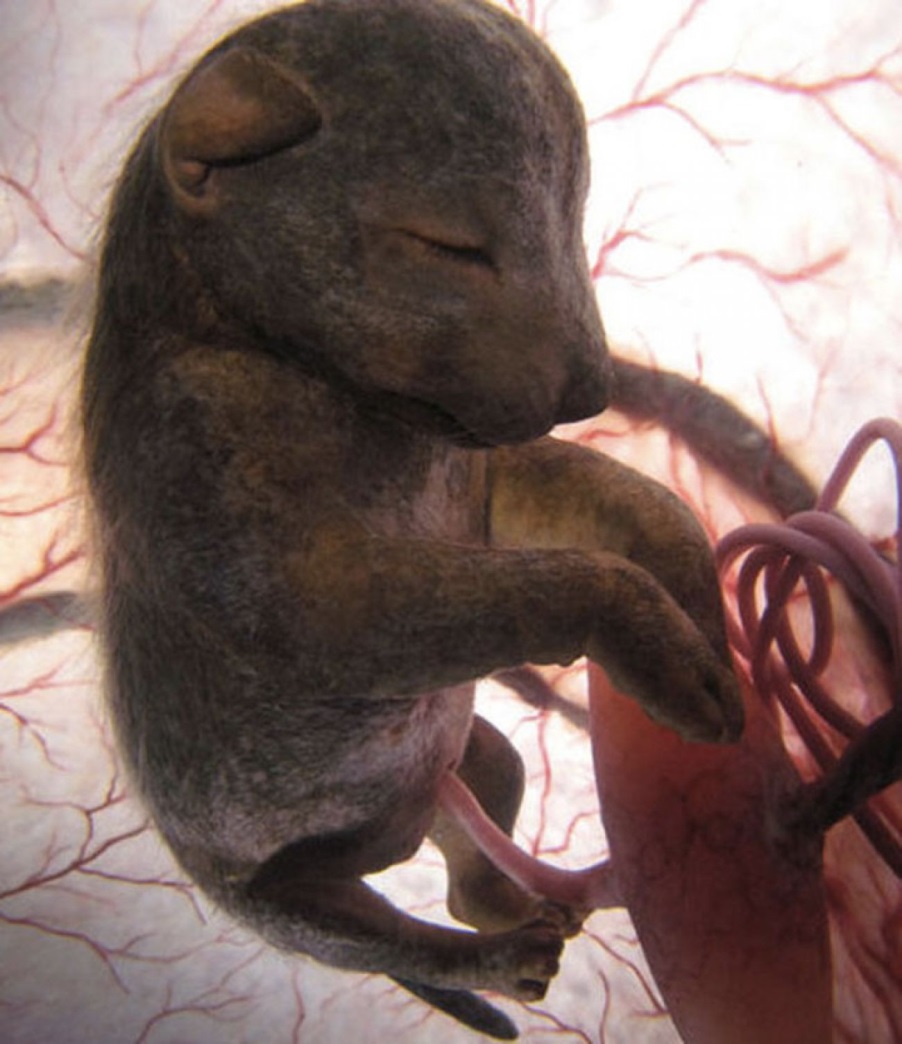 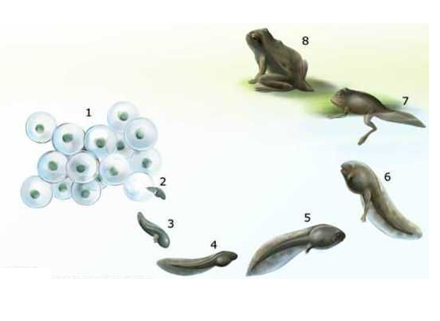 Үй тапсырмасы:
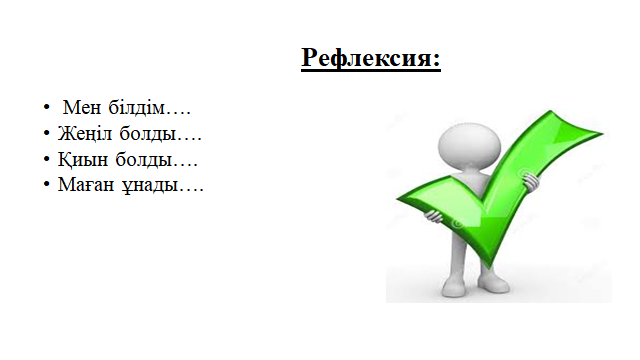